الفصل الثالث
الموقع و النمط
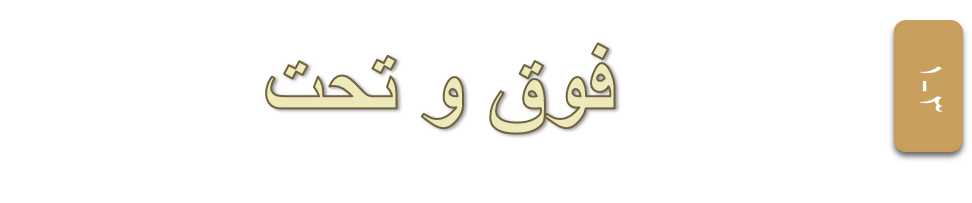 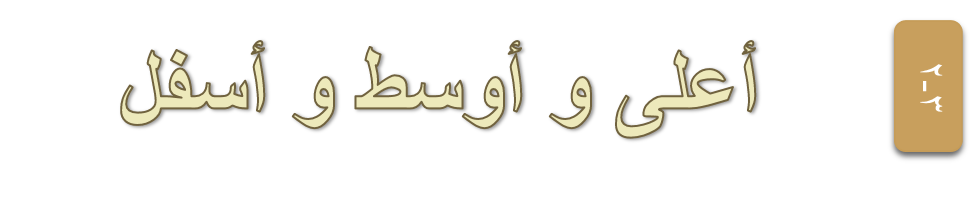 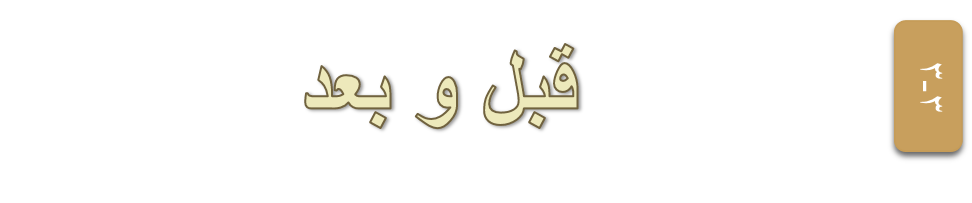 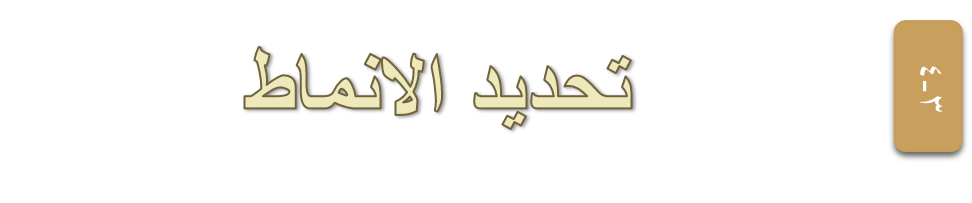 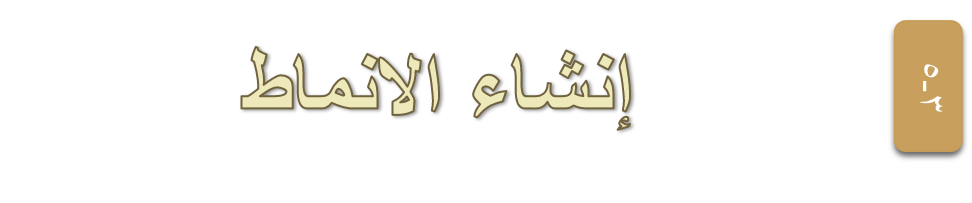 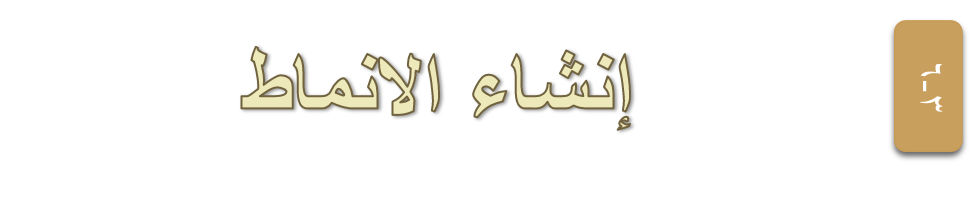 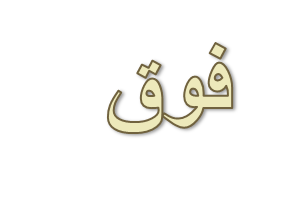 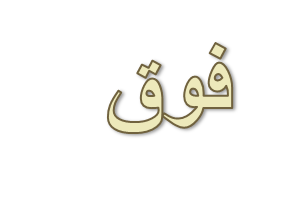 3-1
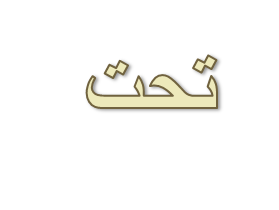 فوق و تحت
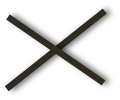 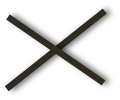 3-2
أعلى و أوسط و أسفل
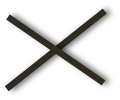 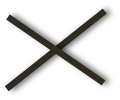 3-3
قبل و بعد
3-4
تحديد الانماط
3-5
إنشاء الانماط
3-6
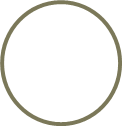 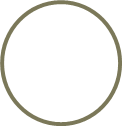 إنشاء الانماط
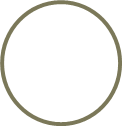 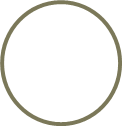